Budaya negara di asia tenggara
Kristina wardhani, s.e., m.m.
Kriteria penilaian dan indikator
Mahasiswa mampu mengetahui, memahami tentang pentingnya mengenal budaya asia tenggara dengan segala persamaan dan permasalahannya.
Mahasiswa mampu mengetahui, memahami tentang menganalisis history dari tiap budaya serta melihat sejauh mana terdapat perbedaan antara budaya asia tenggara agar dapat tercipta kerjasama yang baik.
CULTURE OF ASIA
Budaya Asia meliputi kebiasaan dan tradisi seni, arsitektur, musik, sastra, gaya hidup, filsafat, politik, agama, dan perayaan yang telah dipraktikkan sejak masa pra-sejarah oleh kelompok etnis di benua Asia.
Sebagai sumber daya yang kaya, Asia adalah sistem peradaban terpenting, pelbagai mitos dan kode etik tertua yang telah diketahui adalah tentang etika dan moralitas.
Budaya ASIA TENGGARA
Menurut A. L. Kroeber, suku bangsa yang tertinggal di kawasan Asia Tenggara suku-suku yang jumlahnya besar di Asia : Adapun merupakan keturunan dari dua ras, antara lain:  1. Tenggara antara lain sebagai berikut : Melayu dan Wilayah Ras Negroid yang menempati Semenanjung Negarabangsa Lao Yao, dan Thai di Laos dan Thailand. Suku Filipina 2. Ras Mongoloid yang menempati Kepulauan Indonesia, Malaysia, Suku bangsa Khamer di Kamboja. dan Filipina. Suku bangsa Semang dan Sakai di Malaysia.
Kebudayaan Melayu Austronesia Kebudayaan leluhur bersama Austronesia Kawasan Asia Tenggara pada masa protosejarah Kemampuan peradaban ASEAN untuk berinteraksi dan sebenarnya dengan budaya luar yang datang,dinamis dalam berdialog merupakan wilayah yang kemudian unsur budaya luar itu menjadi luluh dan dianggap sebagai perkembangan kebudayaannya.
Solidaritas ASEAN telah ditunjukkan sejak Toleransi dan dasar perkembangan kebudayaan masa silam. Asia Tenggara hingga kini yang disebut denganPenyebaran Austronesia. kebudayaan peradaban ´kita bukan berasal dari manamana, namun menyebar ke mana-mana
Kondisi ekosistem negara
Kebanyakan ekonomi negara-negara di Asia Tenggara masih digolongkan kepada negara berkembang, hanya Singapura yang digolongkan ke dalam negara maju.
Ekonomi kawasan Asia Tenggara masih banyak tergantung pada hasil alam, dengan pengecualian Singapura. Dengan pembentukan kawasan perdagangan bebas Asia Tenggara oleh negara-negara ASEAN diharapkan dapat mempercepat pertumbuhan ekonomi di kawasan ini.
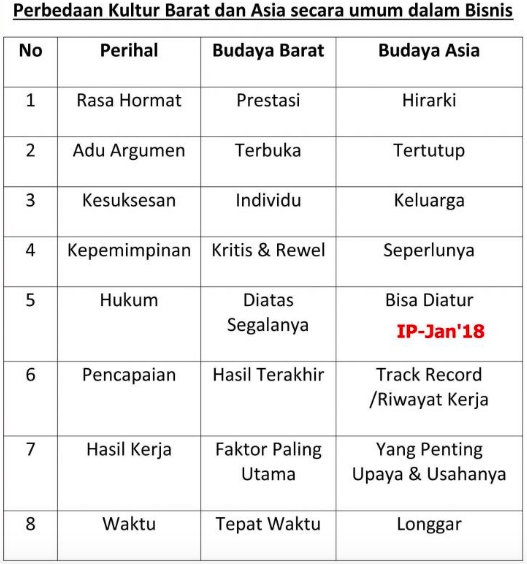 "Timur membutuhkan semangat dan dinamisme Barat. Barat membutuhkan ketenangan dan kedamaian Timur”

(Anand Khrisna-Indonesia)
Pragmatisme orang asia
Ukuran sukses bangsa Asia adalah seberapa banyak materi yang didapatkan oleh personal itu sehingga dapat menaikkan prestise 
Relationships are more important than the letter of law
Pendidikan di kawasan Asia lebih identik dengan hafalan, bukan pemahaman. Oleh karena itu, bangsa Asia terkenal sebagai “Jack of all trades, but master of none.” 
Kawasan yang multietnis, membuat isu identitas lantas berlanjut pada munculnya perselisihan. 
Asia  lebih menghargai hirarki (kedudukan) yang sudah didapatnya selama ini (Respect is given because of hierarchy).
Adu argumentasi dengan siapapun bila mengarah ke hal-hal yang lebih khusus dan sensitif diadakan dalam ruang terbatas atau dihindari (open debate and confrontation are avoided). 
Kesuksesan yang diraih dengan pribadi dan keluarga atau kelompok secara bersama-sama (Success is a group success)
Asia lebih menghargai track record sebelumnya (Long Past History is important)
Bagaimana tentang negosiasi dan bisnis ?
Negara yang berbeda di seluruh Asia memiliki budaya dan praktik yang berbeda ketika datang untuk melakukan bisnis. Untuk menciptakan jejak dengan bisnis Anda di Asia serta membina hubungan yang langgeng dengan berbagai pemangku kepentingan, sangat penting bahwa organisasi mengadopsi cara melakukan sesuatu di pasar lokal.
Praktik yang diterima di barat atau bagian lain dunia mungkin tidak diterima dengan baik oleh negara-negara di Asia, sementara pada saat yang sama, organisasi perlu memperhatikan kepekaan budaya dalam cara mereka berkomunikasi dengan mitra, klien, pelanggan , pemerintah, dll
Dengan pasar dan lingkungan bisnis yang sangat heterogen, memilih negara atau wilayah tertentu dapat menjadi tantangan besar bagi banyak bisnis. Biasanya dibutuhkan riset pasar yang luas dan penilaian terhadap kondisi yang berlaku untuk perusahaan yang ingin memasuki pasar.
Pertimbangan ekspansi bisnis di asia
Berikut ada lima pertimbangan utama untuk bisnis yang ingin menciptakan jejak di Asia: 
PASAR 
BAKAT YANG TERSEDIA 
KOMPETISI 
INFRASTRUKTUR & PENGADAAN
HAMBATAN BUDAYA & BAHASA
Pasar 									        bakat yang tersedia
Bakat yang Tersedia
Perusahaan yang memulai bisnisnya lebih sering memilih untuk memanfaatkan pasar lokal untuk menghindari biaya yang terkait dengan membawa karyawan dari negara asal mereka dan melatih mereka dalam budaya bisnis, bahasa, dan adat istiadat. Memilih ahli yang tepat di dalam negeri dapat membantu bisnis mendapatkan kepala mulai yang mereka inginkan di pasar tertentu.
Profesional yang berpengalaman dan ahli domain dari dalam pasar lokal memiliki pemahaman yang lebih baik tentang industri dan ekosistem bisnis serta lingkungan peraturan dan hukum di negara mereka masing-masing.
Pasar
Sangat penting untuk memahami bagaimana pasar di berbagai negara ini beroperasi ,fokus pada sifat setiap peluang yang berkaitan dengan industrinya, dan menilai bagaimana bisnis tersebut dapat secara efektif meningkatkan sasaran pertumbuhannya melalui peluang yang tersedia.
Sebagian besar negara di Asia Tenggara pertumbuhan ekonominya baik, Filipina dan Kamboja, khususnya adalah salah satu penggerak pertumbuhan yang paling signifikan di Asia Tenggara. Adapula China dan India adalah salah satu ekonomi dan pasar konsumen yang tumbuh paling cepat di Asia Selatan, sementara Jepang dan Korea Selatan di Asia Timur dikembangkan.
Kompetisi							infrastruktur dan pendanaan
Kompetisi
Sebagian besar pasar di berbagai wilayah Asia dicirikan oleh persaingan yang berlebihan. Namun, bisnis yang menawarkan diferensiasi yang jelas atau mengisi celah tertentu di pasar dapat berhasil dengan strategi pasar yang tepat. Selain itu, juga penting untuk melokalisasi produk Anda ketika melakukan perjalanan ke negara mana pun di Asia, karena masing-masing pasar memiliki kebutuhan dan tuntutan khusus berdasarkan sifat ekonomi dan pasar konsumen.
Infratruktur dan Pendanaan
Negara-negara seperti Singapura dan China memiliki ekosistem bisnis yang terorganisir dengan baik, dengan sejumlah besar pendanaan, dan infrastruktur canggih untuk bisnis global.
Startup juga booming di India dan ekosistem teknologi yang melihat pertumbuhan yang stabil baik dalam pendanaan maupun dalam ekonomi digitalnya. Seoul di Korea Selatan adalah pusat bisnis global utama dengan ekosistem startup yang berkembang pesat dan disebut-sebut sebagai hubungan utama berikutnya di Asia untuk industri teknologi dan bisnis internet.
Hambatan budaya dan bahasa
Hambatan Budaya dan Bahasa
Negara yang berbeda di seluruh Asia memiliki budaya dan praktik yang berbeda ketika datang untuk melakukan bisnis. Untuk menciptakan jejak dengan bisnis Anda di Asia serta membina hubungan yang langgeng dengan berbagai pemangku kepentingan, sangat penting bahwa organisasi mengadopsi cara melakukan sesuatu di pasar lokal.
Praktik yang diterima di barat atau bagian lain dunia mungkin tidak diterima dengan baik oleh negara-negara di Asia, sementara pada saat yang sama, organisasi perlu memperhatikan kepekaan budaya dalam cara mereka berkomunikasi dengan mitra, klien, pelanggan , pemerintah, dll.
Kebudayaan malaysia
Malaysia adalah sebuah negara federal yang terdiri dari tiga belas negeri (negara bagian) dan tiga wilayah federal di Asia Tenggara dengan luas 329.847 km persegi.
Kebudayaan Dayak, Iban, Kayak, Kenyah, Murut, Lun Bawang, Kelabit, dan Bidayuh.
Malaysia adalah masyarakat multi-suku, multi-budaya, dan multi-bahasa. Penduduk pada Februari 2007 adalah 26,6 juta terdiri dari 62% Bumiputera (termasuk Melayu), 24% Tionghoa, 8% India, dengan sedikit minoritas dan suku asli (Departemen Statistik Malaysia). Tegangan kesukuan terjadi tahun 2008.
Kebudayaan thailand
Thai, namun juga dapat merujuk kepada suku Thai, sehingga menyebabkan nama Siam masih digunakan di kalangan warga negara Thai terutama kaum minoritas Tionghoa dan Amerika.
Muay Thai, sejenis seni bela diri kickboxingala Kerajaan Thai, adalah olahraga nasional di Kerajaan Thai dan merupakan seni beladirisetempat.
Ucapan penyambutan yang umum di Kerajaan Thai adalah isyarat bernama wai, yang gerakannya mirip dengan gerakan sembahyang.
Kebudayaan singapura
Singapura adalah pusat keuangan terdepan ketiga di dunia[4] dan sebuah kota duniakosmopolitan yang memainkan peran penting dalam perdagangan dan keuangan internasional. Pelabuhan Singapura adalah satu dari lima pelabuhan tersibuk di dunia.
Karena keragaman penduduk dan latar imigrannya, budaya Singapura sering disebut sebagai campuran dari budaya Britania, Melayu, Cina, India dan Peranakan.
Kebudayaan filipina
Sebagian besar negara di Asia Tenggara pertumbuhan ekonominya baik, Filipina, khususnya adalah salah satu penggerak pertumbuhan yang paling signifikan di Asia Tenggara.
Filipina sama halnya dengan Indonesia memiliki banyak kepulauan dan terdiri dari bermacam-macam suku. Sukusuku asli mereka mempunyai kebudayaan yang dipertahaankan secara utuh turun-temurun. Seperti suku ifugao dan Bukidnon.
Bagaimana tentang budaya Myanmar, Kamboja, Laos, Brunei, dan yang lainnya ?
Kristina wardhani ,s.e. ,m.m.